Métodos de Investigación del Desarrollo
"Comprender el desarrollo humano requiere métodos científicos que permitan observar, describir, explicar y predecir el cambio a lo largo del ciclo vital."(Papalia et al., 2010)
Estudio de Caso
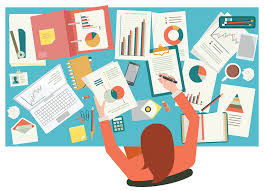 Es un método cualitativo de investigación que consiste en el análisis profundo, detallado y contextualizado de un solo individuo (o un grupo muy reducido) durante un período de tiempo, para comprender su desarrollo físico, cognitivo, emocional y social.
Ventajas

Profundiza en los detalles y el contexto del desarrollo.
Útil para estudiar fenómenos poco comunes.
Puede generar hipótesis para futuras investigaciones.
Desventajas

No se puede generalizar a la población general.
Riesgo de sesgo del investigador.
Depende mucho de la calidad de los datos disponibles.
Observación
Consiste en registrar el comportamiento de los individuos tal como ocurre en su entorno natural o en situaciones controladas.

Observación Naturalista: Se realiza en ambientes reales (hogar, escuela, parque).

Observación Estructurada: Se realiza en un ambiente controlado donde el investigador establece condiciones específicas.
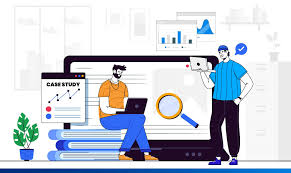 Ventajas

Permite observar comportamientos reales en contextos naturales.

Ideal para estudiar interacciones sociales o comportamientos espontáneos.

Desventajas:

Difícil controlar variables externas.

El sujeto puede cambiar su comportamiento si sabe que está siendo observado (efecto del observador).

Puede ser subjetiva si no se usa una guía clara de observación.
Entrevista
Método que implica una conversación estructurada o semiestructurada con el individuo o sus cuidadores, donde se recopila información sobre pensamientos, sentimientos, experiencias y percepciones.
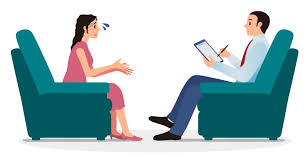 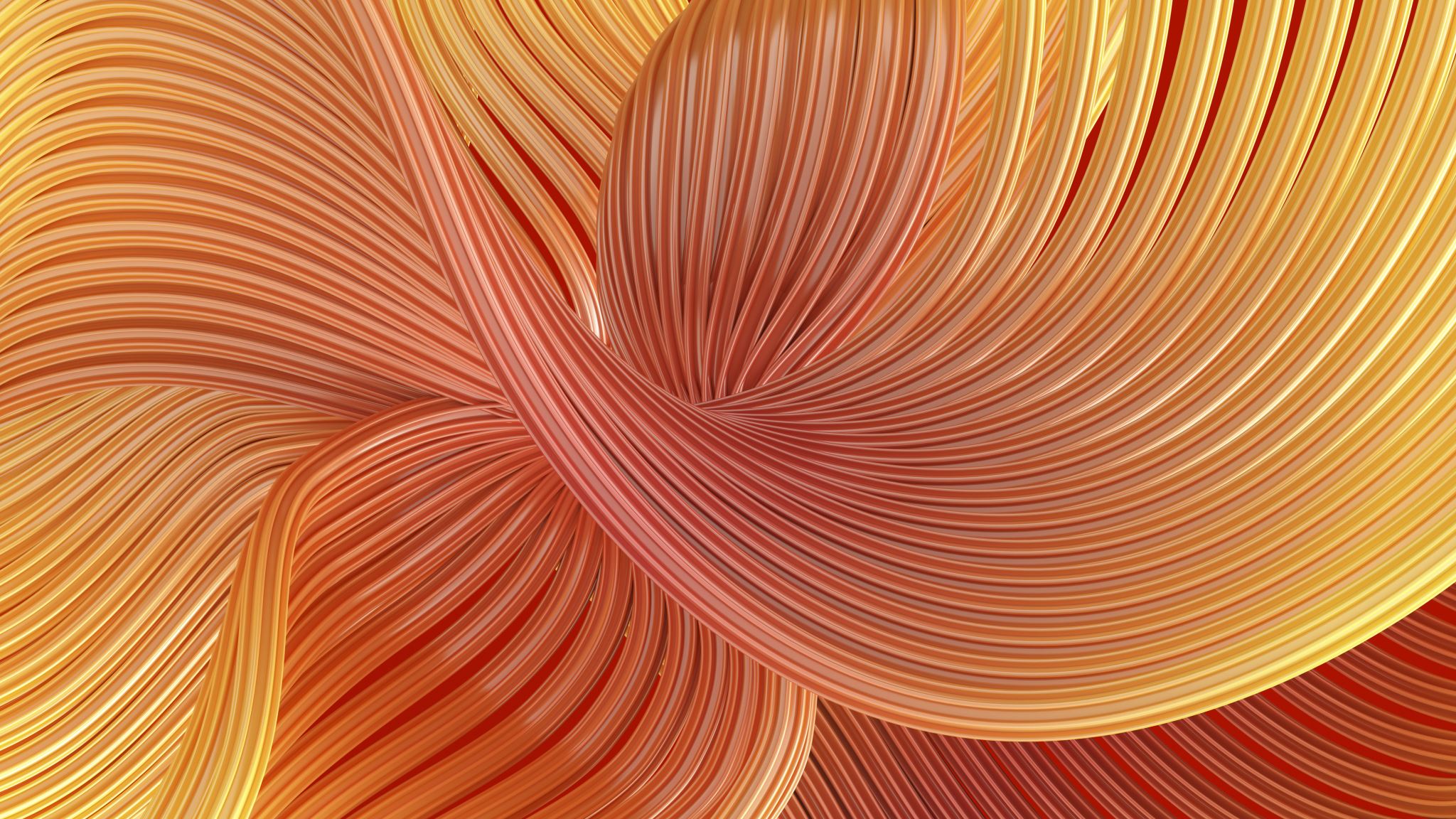 Experimentos
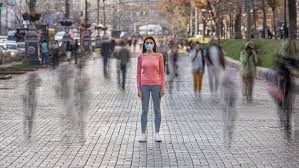 Método que implica manipular una variable (independiente) para observar su efecto sobre otra variable (dependiente), bajo condiciones controladas.